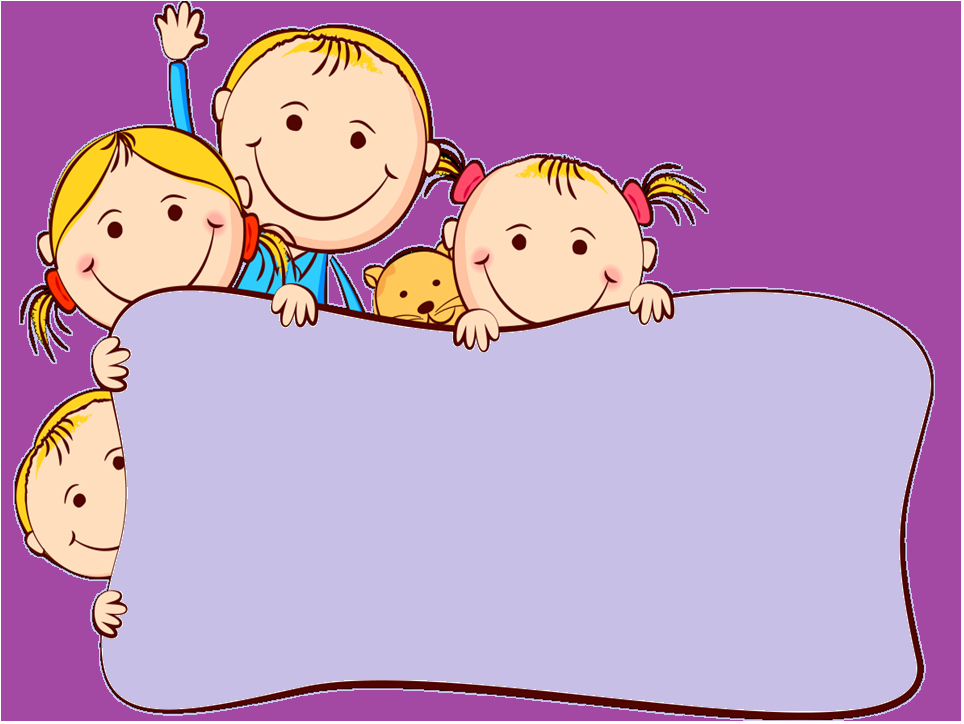 Муниципальное дошкольное образовательное учреждение Беломорского  района
"Центр развития ребенка-детский сад "Родничок"
Мой помощник
кабинет
Образовательная предметно-развивающая среда 
логопедического кабинета
Выполнила учитель-логопед Прохорова С.П.
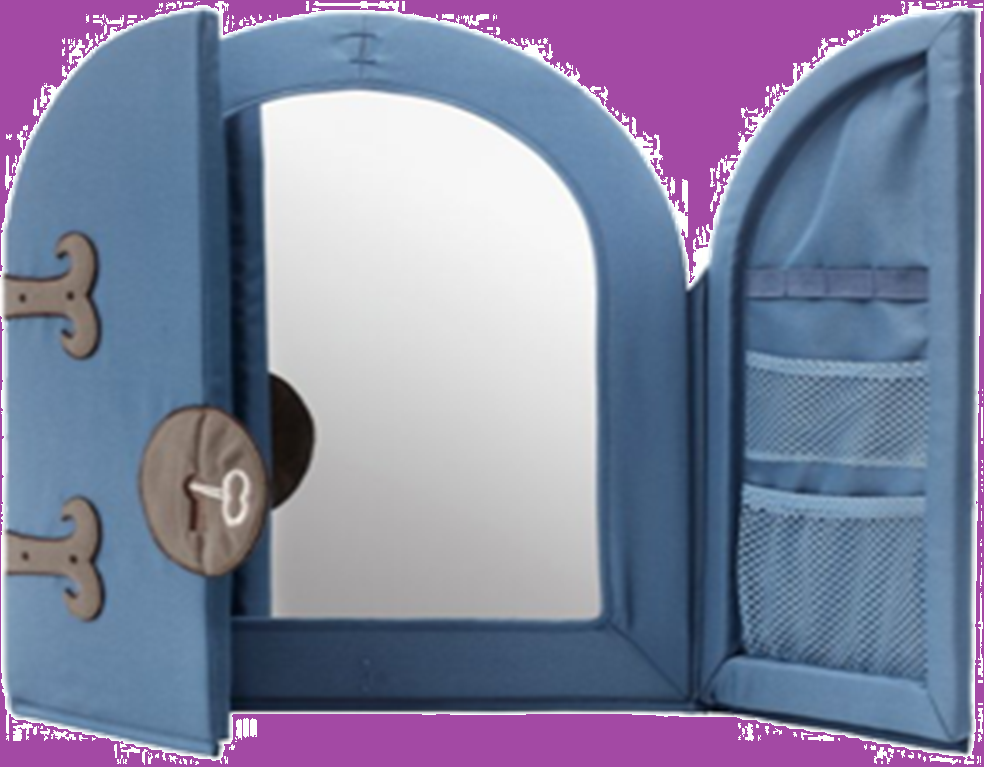 Основное назначение логопедического кабинета– это создание оптимальных условий для коррекционного обучения дошкольников с речевыми нарушениями.

 Но играть всегда интереснее, чем просто повторять, поэтому, организуя предметно-развивающую среду логопедического кабинета, я постаралась создать волшебное место для детей и удобное для организации работы учителя-логопеда.
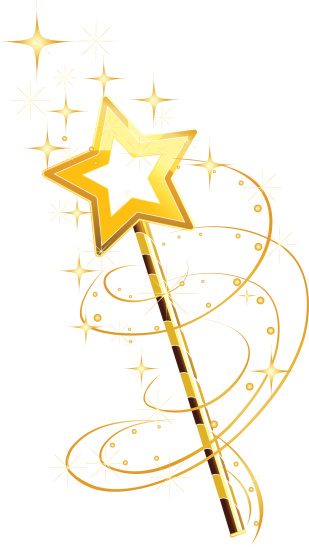 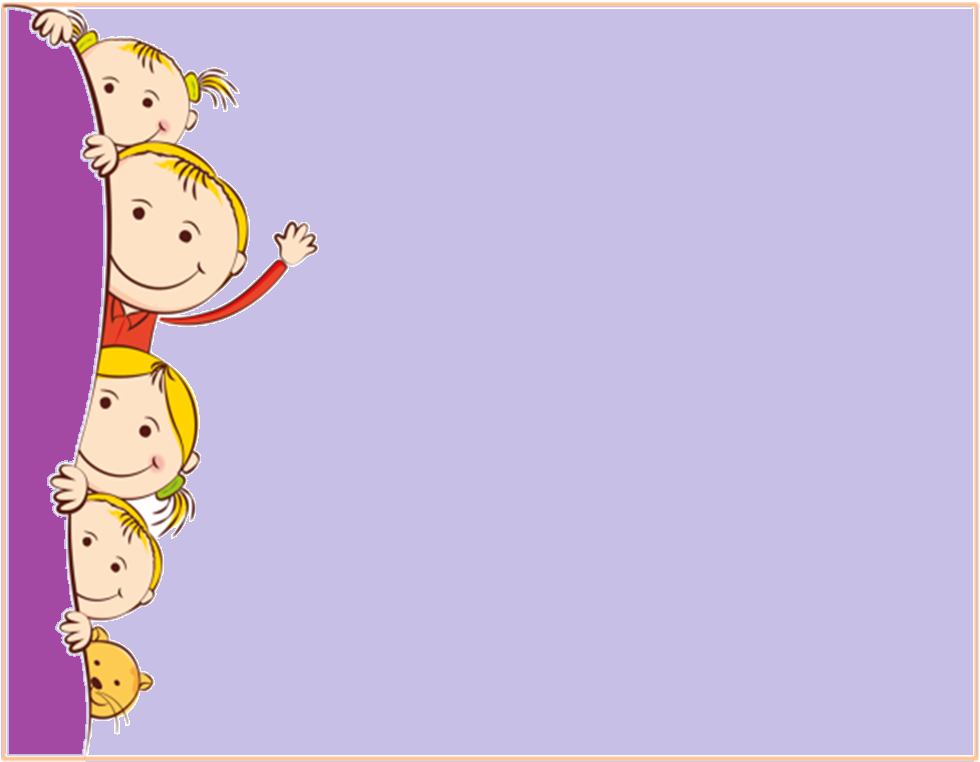 Создавая предметно-развивающую среду логопедического кабинета, руководствовалась следующими принципами:
соответствие психолого-педагогическим и санитарно-гигиеническим требованиям;
инновационная направленность (соответствие ФГОС, учет современных образовательных технологий);
системность (весь материал систематизирован по зонам, каждой зоне отведено определенное пространство кабинета);
доступность   (дидактический материал подобран с учетом возраста);
безопасность
Пособия, игрушки, оборудование логопедического кабинета соответствует требованиям САНПиН.
мобильность (настенные пособия легко снимаются со стен и переносятся);
вариативность
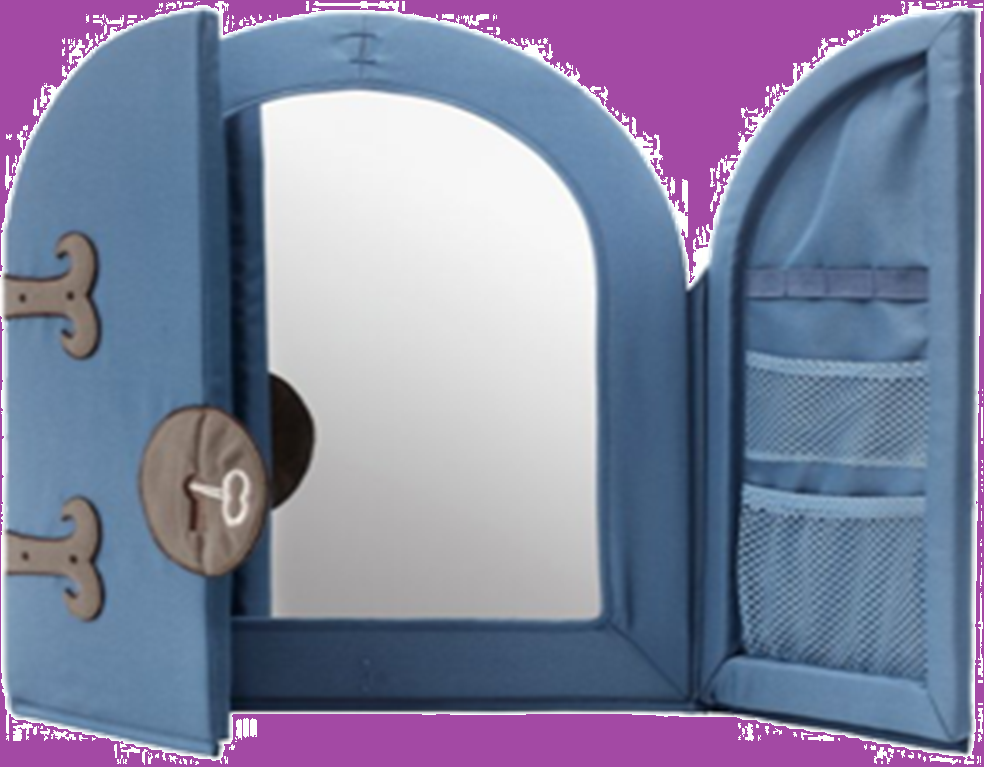 В соответствии с направлениями работы логопедической службы ДОУ, целенаправленному оснащению и применению материалов  помещение логопедического кабинета условно разделено на блоки:
-блок научно-методический;
-блок организации и планирования;
-блок коррекции и развития;
-блок  диагностики, профилактики
 и консультирования;
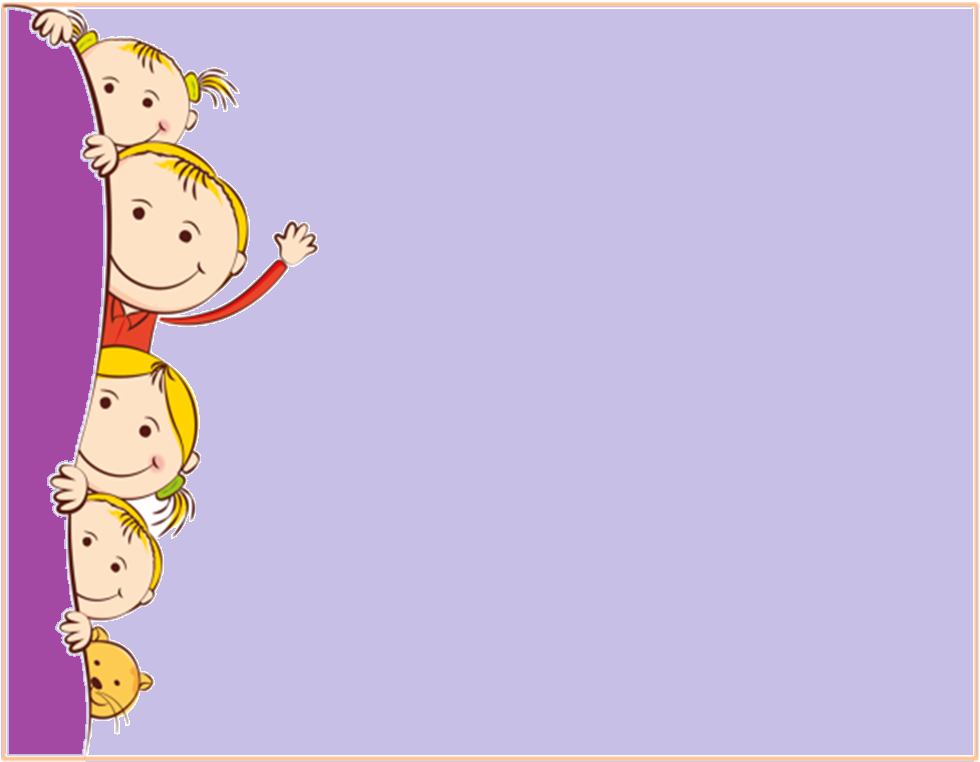 Коррекционно - развивающий блок условно разделён на центры, в каждом из которых подобран иллюстративный материал, игры и пособия, стимулирующие речевое развитие.
Центр речевого развития: большое  зеркало, детский стол, регулируемые по росту стулья, предметные картинки для всех групп звуков,  пособия  «Весёлая артикуляционная гимнастика»;  пособия для развития дыхания (свистки, дудочки, вертушки, листики и т.п.); пособия для развития фонематического восприятия и навыков звукового анализа, схемы, символы, алгоритмы,  магнитные, сенсорные буквы;  игрушки, муляжи, картинный материал  по изучаемым  лексическим темам, связной речи (серии сюжетных картинок,  схемы для описательных рассказов, сюжетные картины);  дидактические игры для формирования и совершенствования грамматического строя речи.
В центре речевого развития разместились:
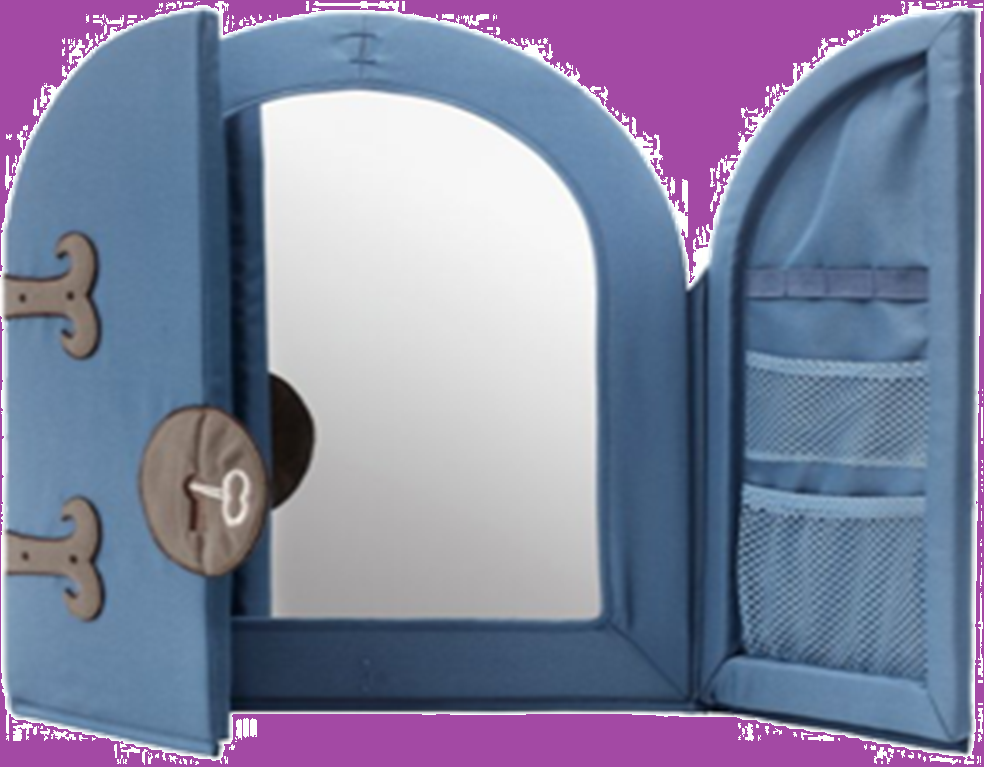 - Страна  «Зеркалье»; Очутившись в этой стране, дети наблюдают в зеркале за выполнением артикуляционных упражнений, за положением органов артикуляции, попадают на  остров  послушного ветерка;  заходят в  Домик Ловкого язычка; играют с озорными  игрушками-говорушками, «ходят» по звуковым дорожкам и тропинкам из схем, картинок;
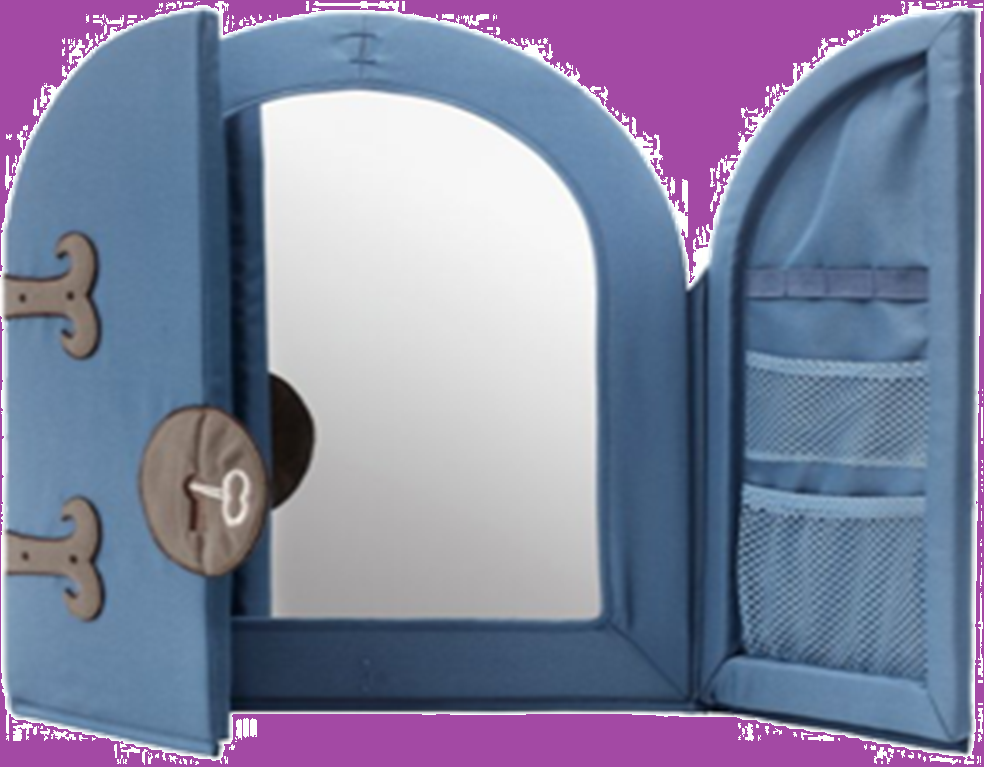 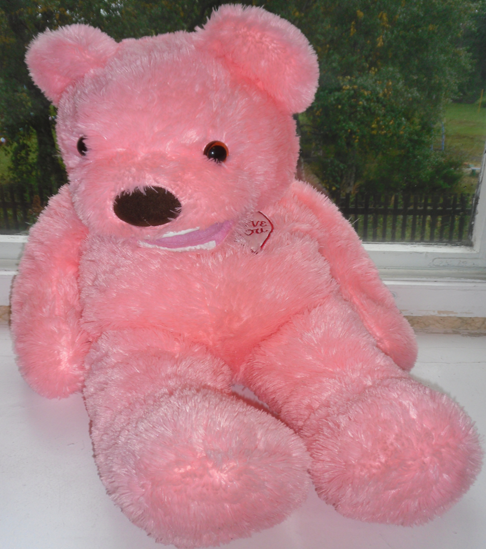 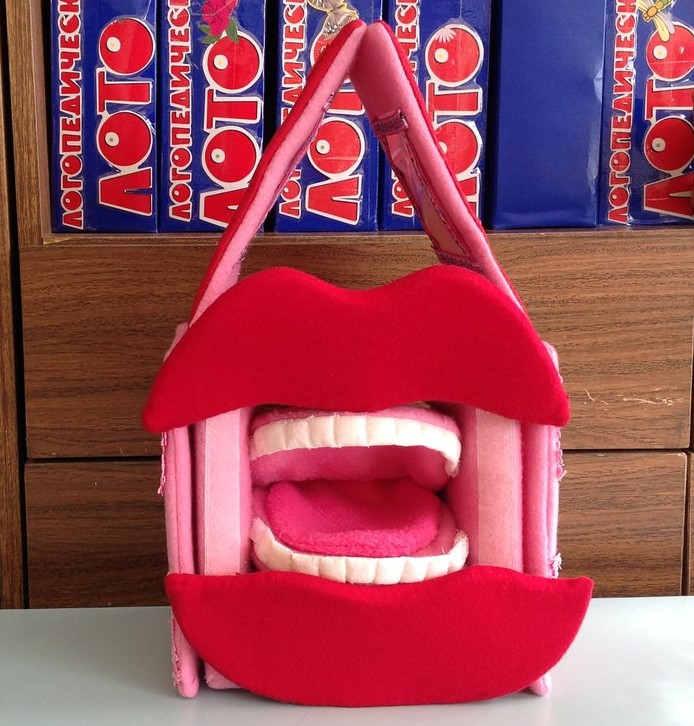 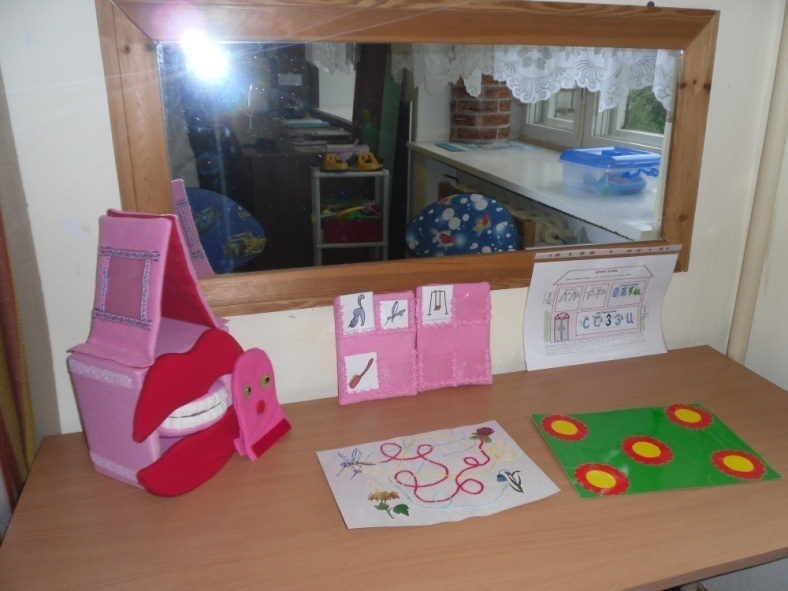 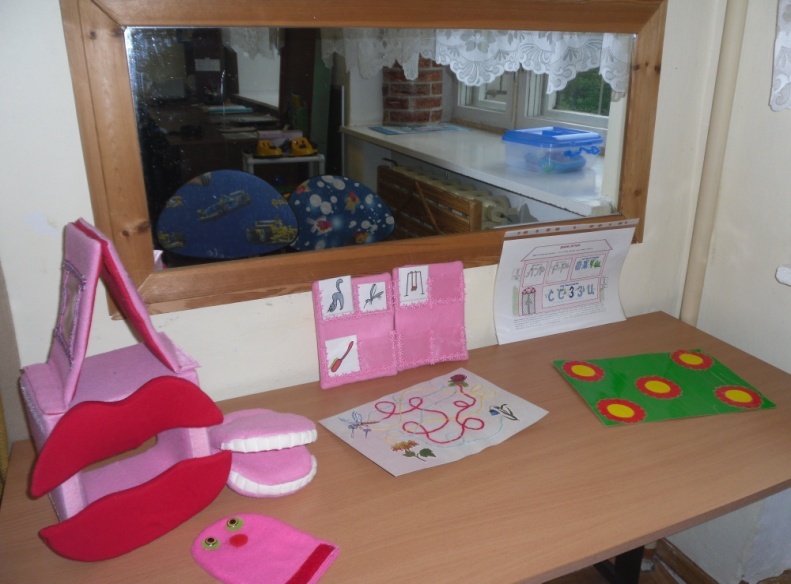 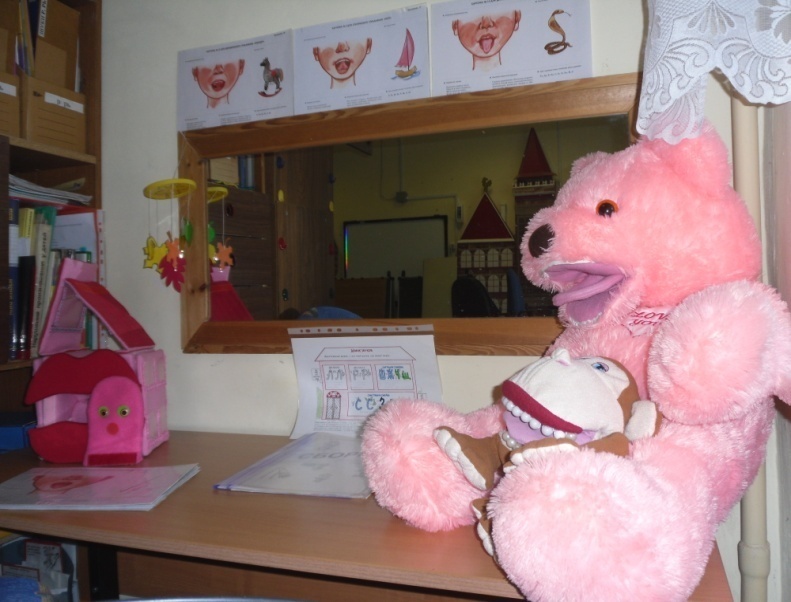 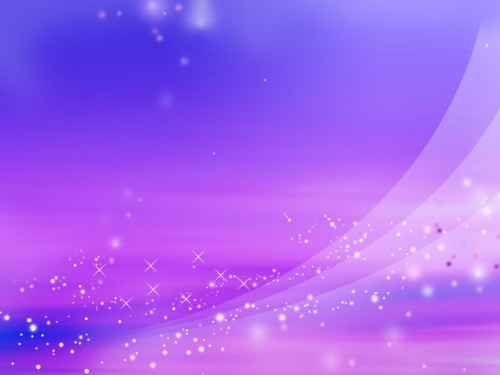 «Замок знаний» - учебная зона, которая чаще используется для проведения фронтальных занятий. В «Замке знаний» находится несколько башен, замков и ворот. А именно: «Замок  букв и звуков» (магнитная доска с «квартирами» для звуков и букв), «Замок картинок» (наборное полотно, позволяющее решать много коррекционных задач), стена с гвоздиками для закрепления графического образа букв (натягиваем резиночки), «Башня» (обтянута ковролином) и др. В «Замке знаний» ворота часто открывает «Наш друг Пиши-читай», в одной из башен притаился «страшный Звукомор», в главной ковролиной башне опять хозяйничает королева Опечатка, а на стене натянул свои паутинки-резинки паук Юк.
 Да мало ли чудес ещё произойдет на занятии!
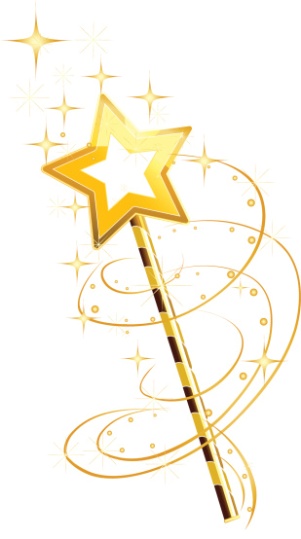 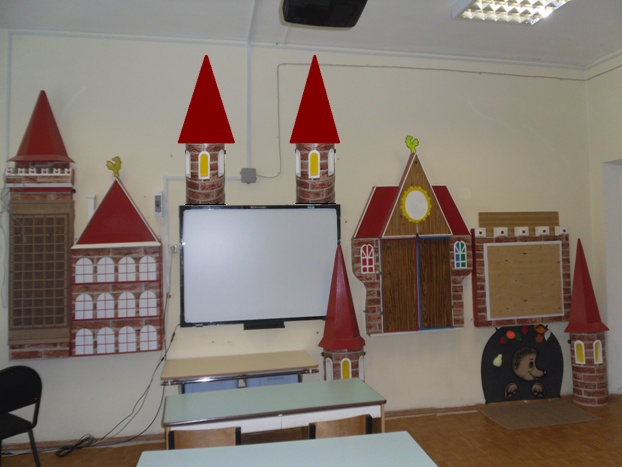 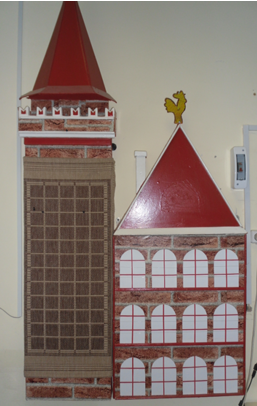 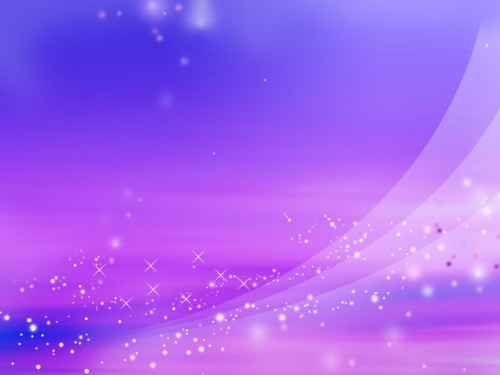 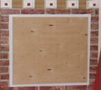 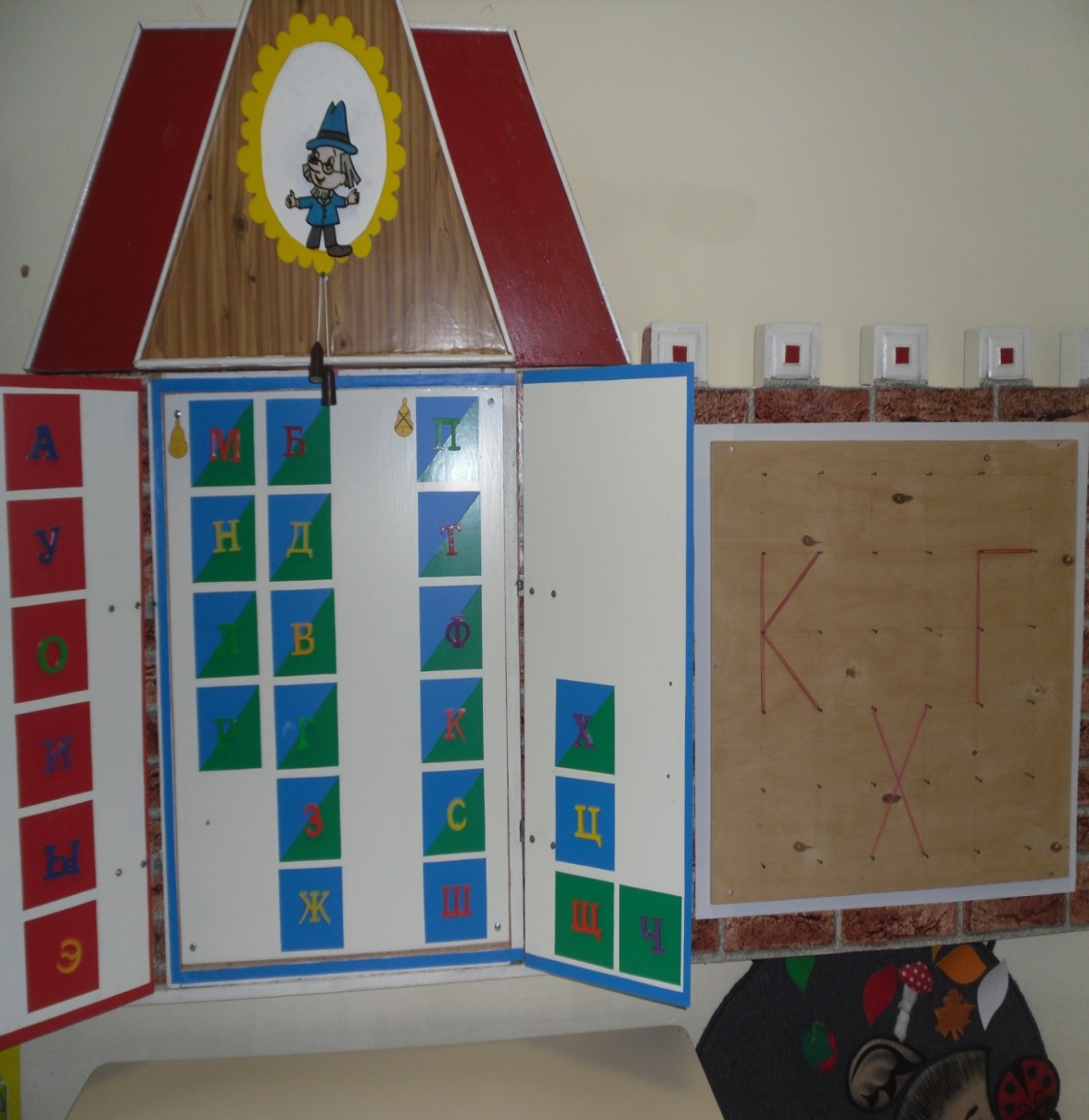 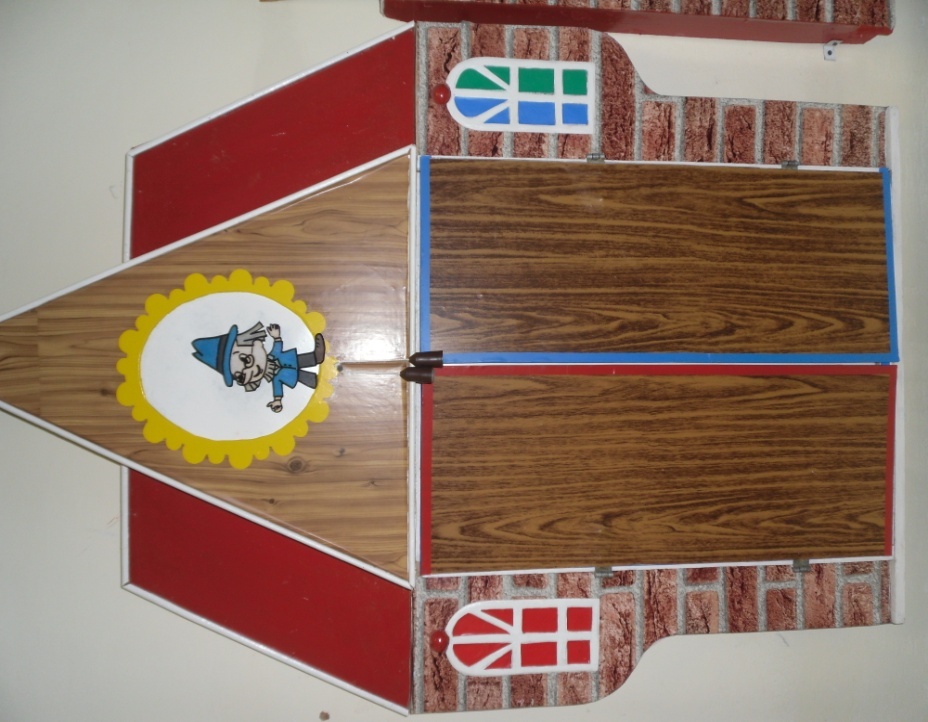 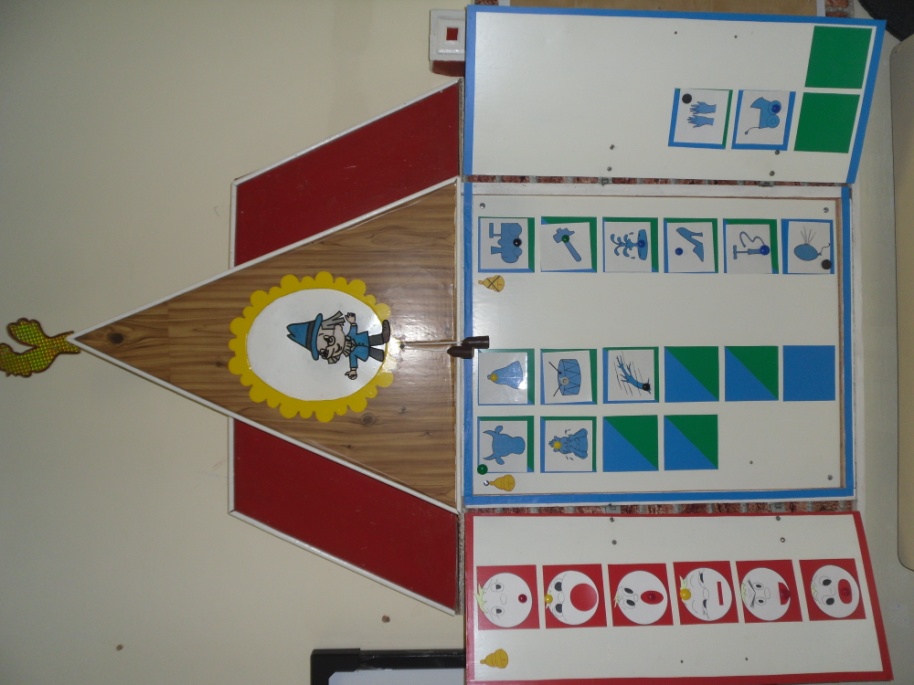 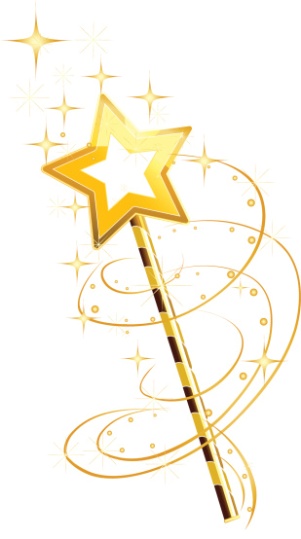 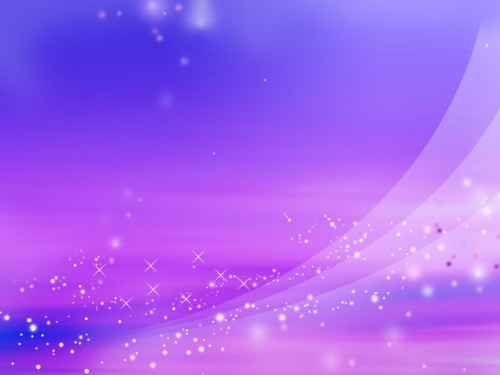 Центр сенсорного развития : звучащие игрушки,   музыкальные инструменты; игры для восприятия цвета, формы,  величины предметов,  коврограф - Ёжик  с набором предметов на липучках;  игрушки для развития тактильных ощущений,  сенсорные буквы, тактильные пробки, «Чудесная   коробочка»  с мелкими предметами, игрушками, волшебный коврик.
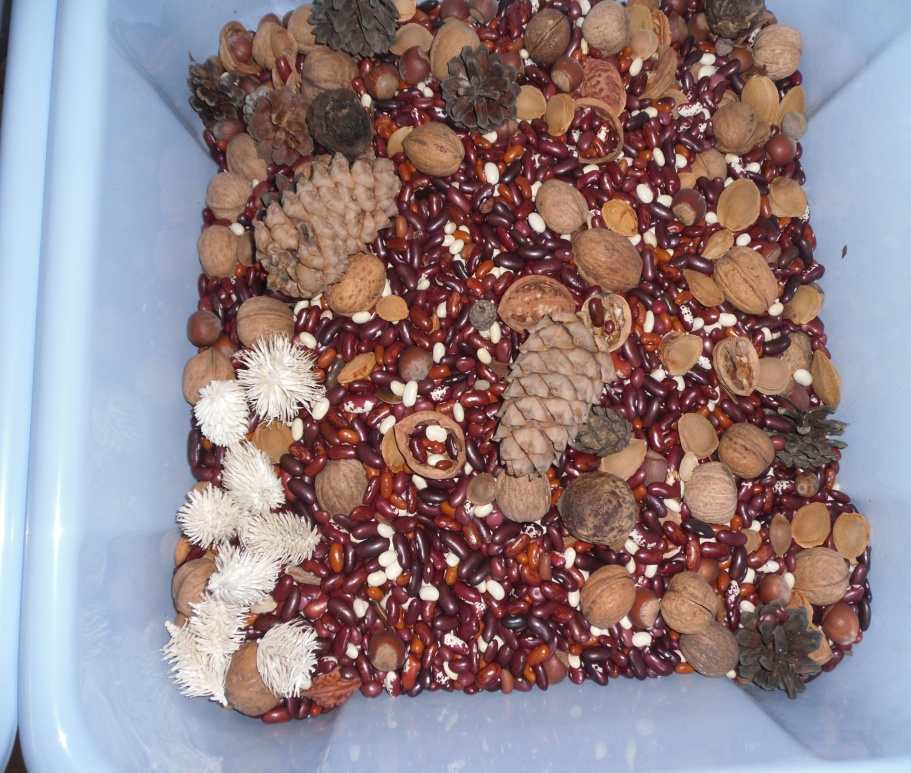 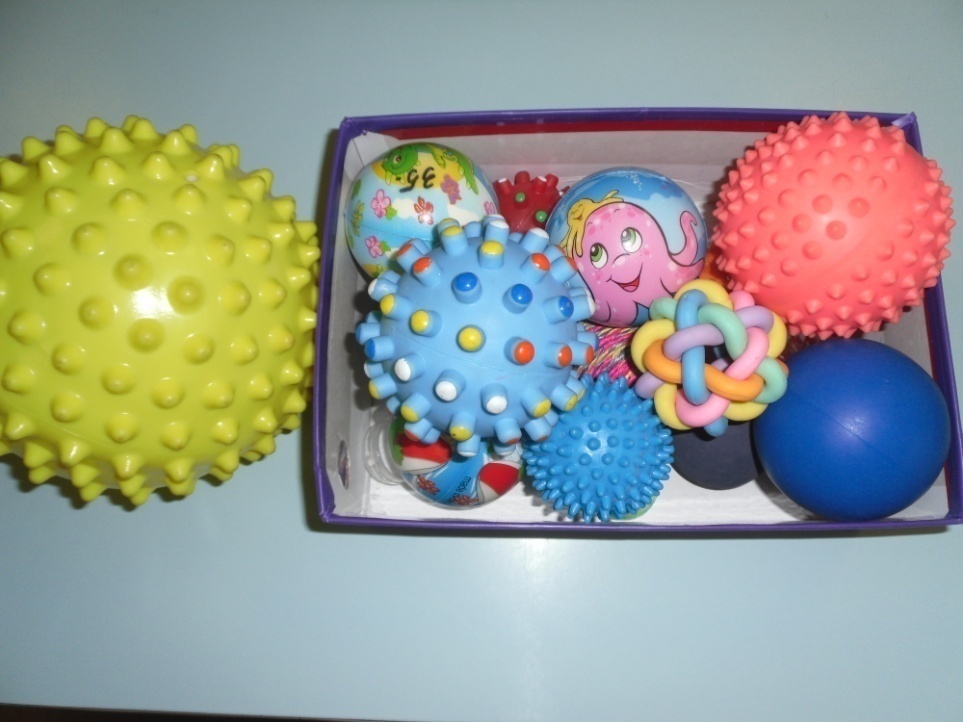 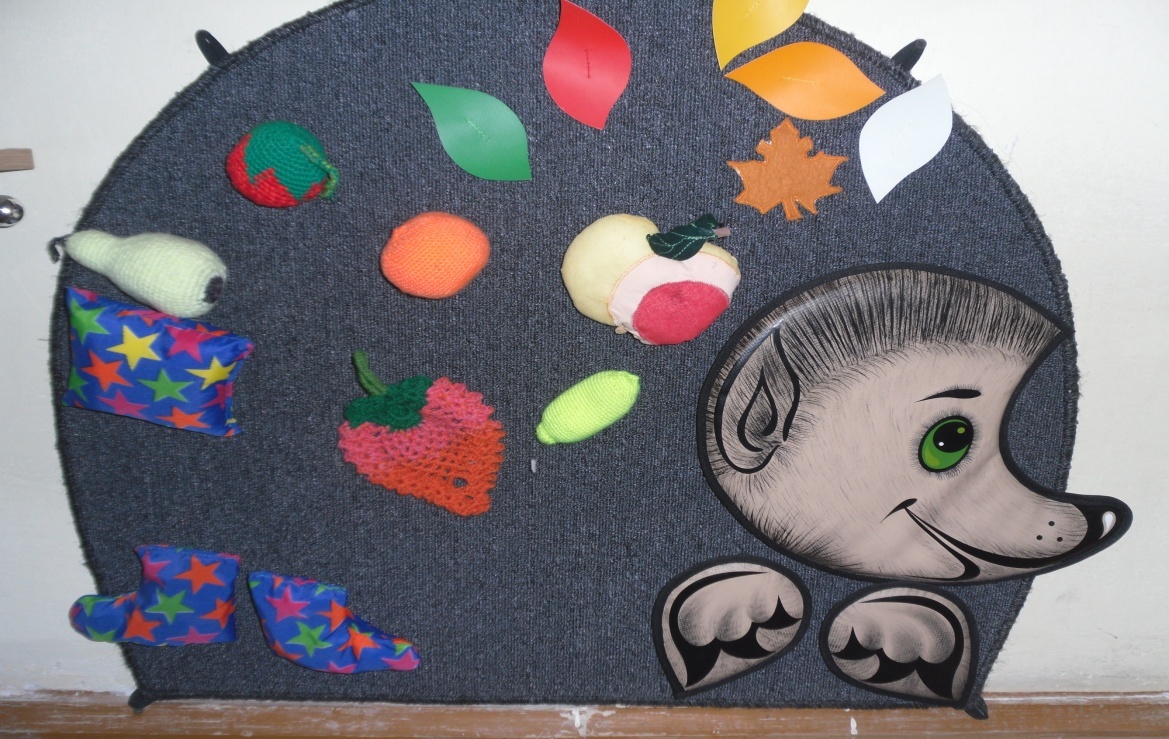 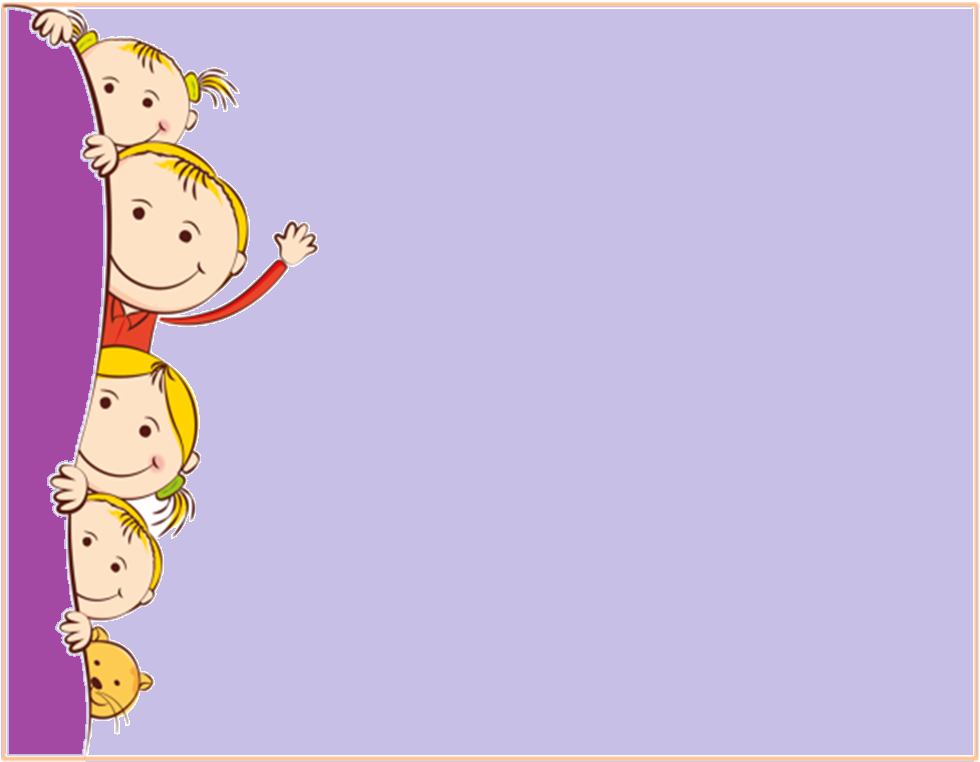 Центр моторного и конструктивного развития 
Мячи разных размеров, с шипами; ребристая дорожка; пирамидки, мелкие и крупные бусины, большой пинцет,  разноцветные кубики, разрезные картинки,  игрушки- шнуровки,  рамки - шнуровки,   рамки – застежки-молнии,  рамки – застежки-пуговицы; матрешки-застежки; «Волшебный домик»; большая магнитная доска; игрушки- вкладыши по лексическим темам, трафареты по лексическим темам; ширма и пальчиковые игрушки для театрализованных игр.
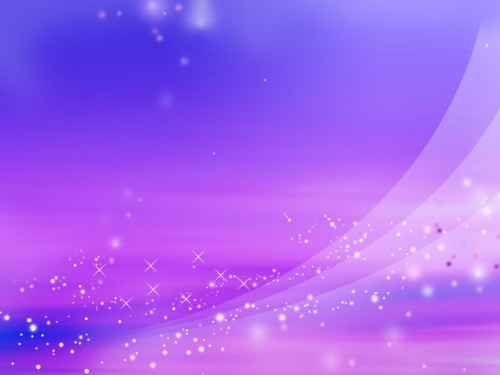 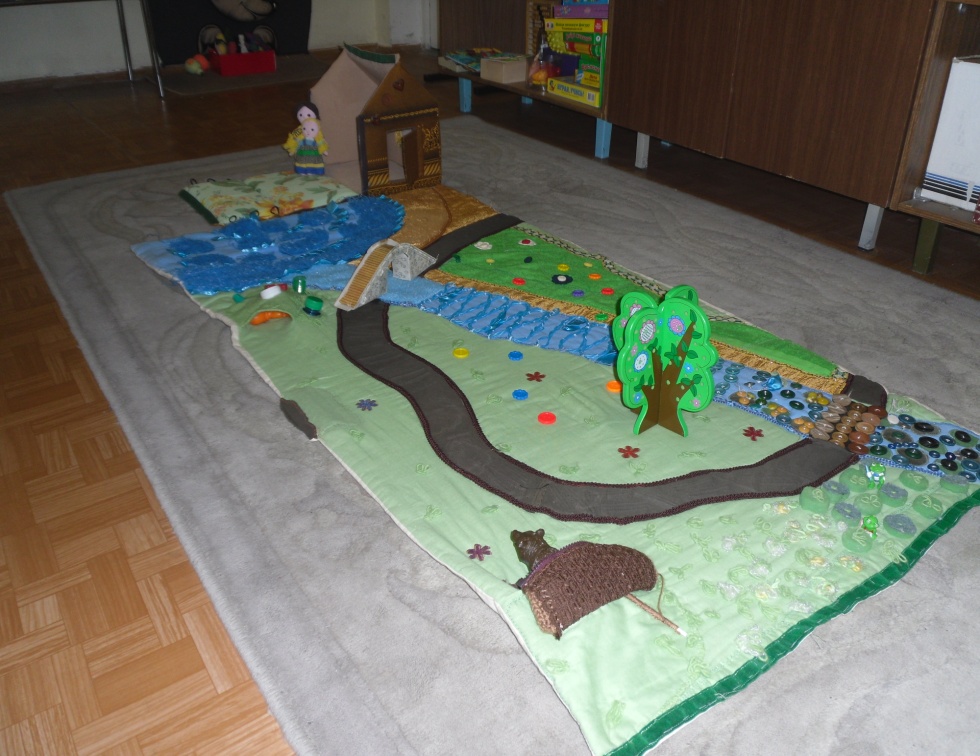 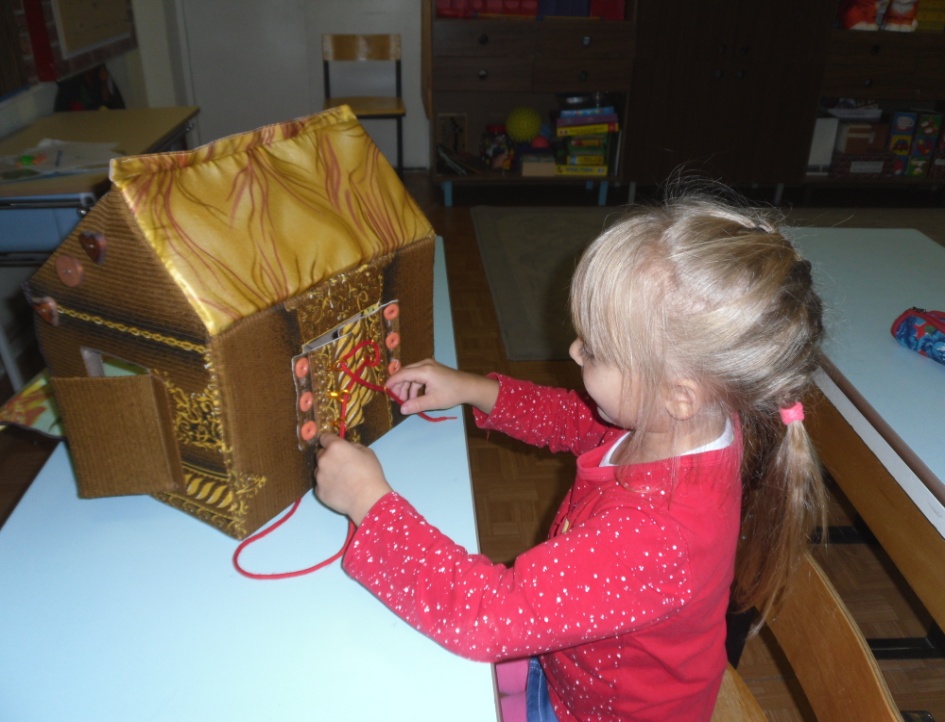 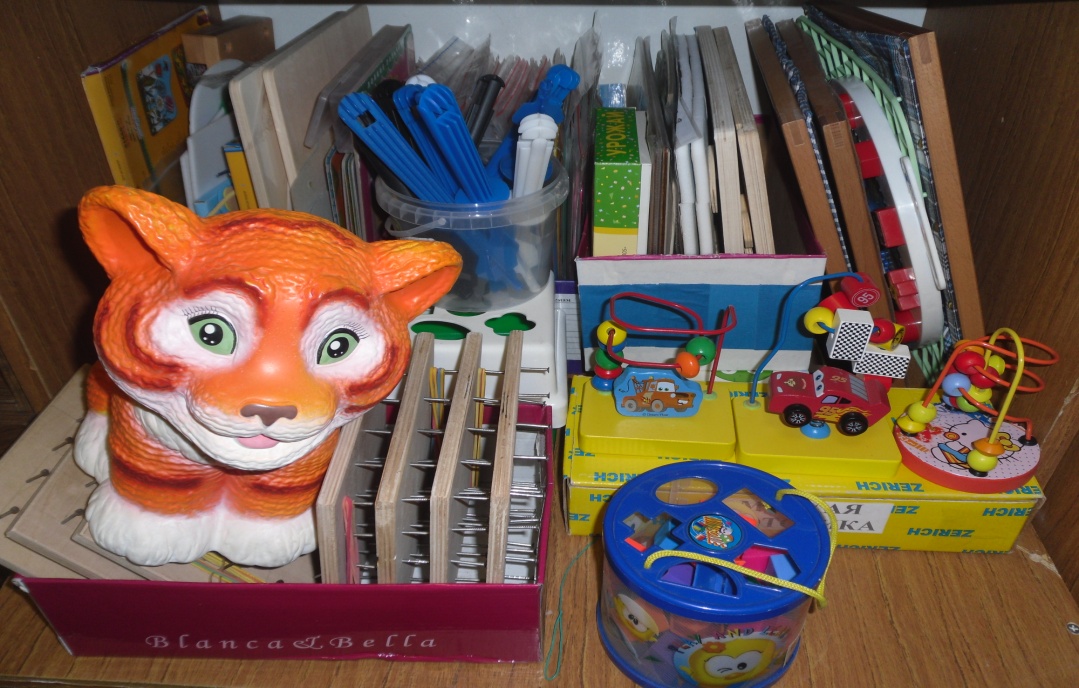 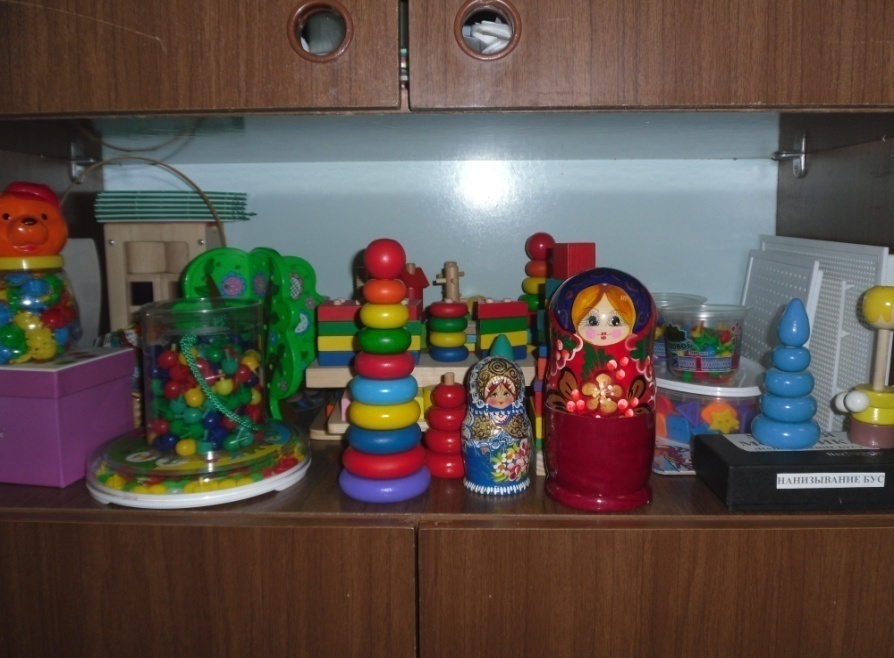 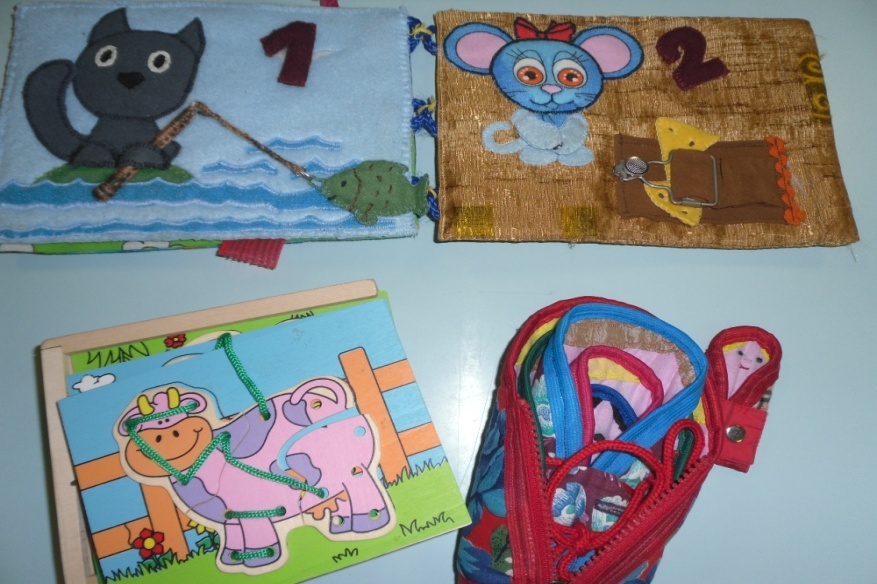 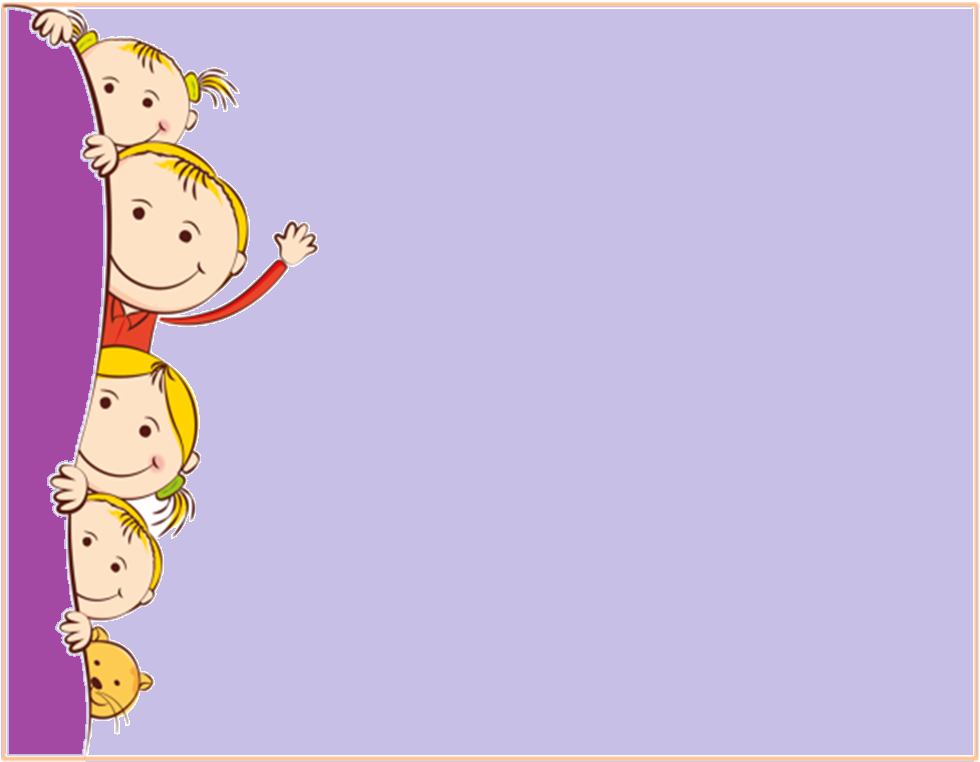 -блок  диагностики, профилактики и консультирования;
Проводится индивидуальная диагностика не только речевого развития, но и психических процессов, общей и мелкой моторики. Динамика развития речи ребёнка систематически отслеживается на заседаниях ПМПк.
Для эффективной работы с родителями широко используются наглядные средства. В каждой группе оборудованы специальные «родительские уголки», в которых размещается общая информация. Индивидуальная информация выполнена в форме «памятки для родителей» с учетом речевого нарушения конкретного ребенка. Папки-передвижки выполнены в форме консультаций, как для педагогов, так и для родителей. Пособия и наглядные материалы позволяют найти родителям ответы на любые вопросы, связанные с логопедическими проблемами у детей.
-блок научно-методический; 
-блок организации и планирования;
(шкаф с систематизированным дидактическим материалом, документация логопеда, материал для диагностики, коррекции звукопроизношения, общего развития речи, логопедическая документация)
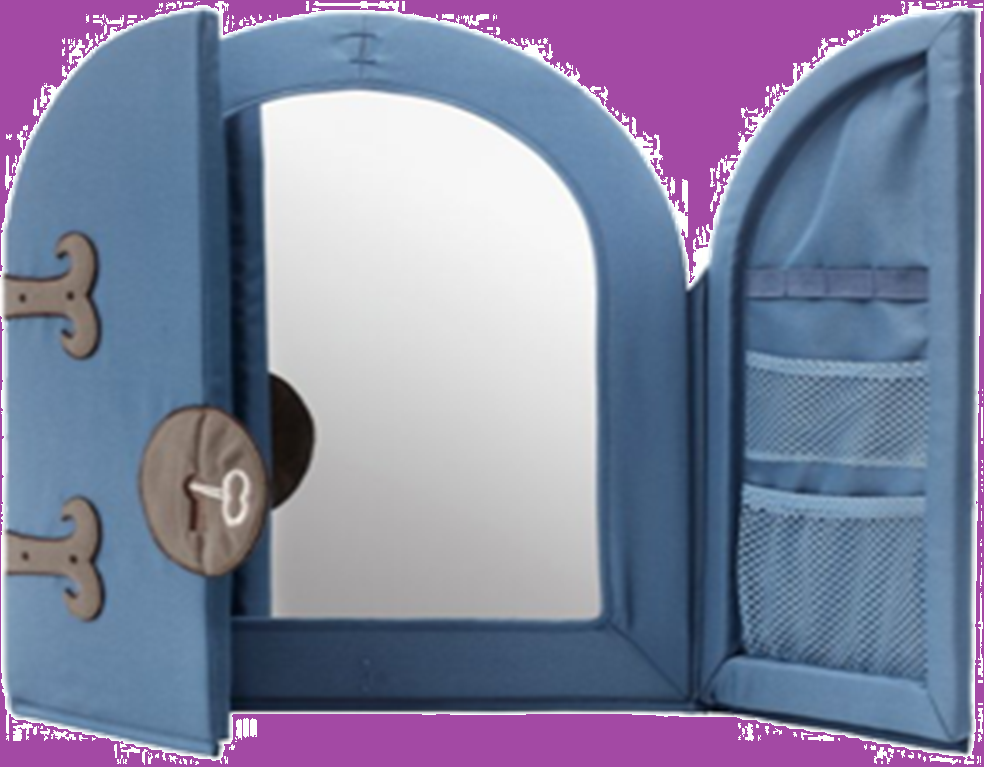 Вот  и закончилось 
небольшое путешествие по логопедическому кабинету.